O LIVRO de 
APOCALIPSE
Lição 6
Apocalipse 8-11
TABELA de APOCALIPSE
Os Sete Trombetas
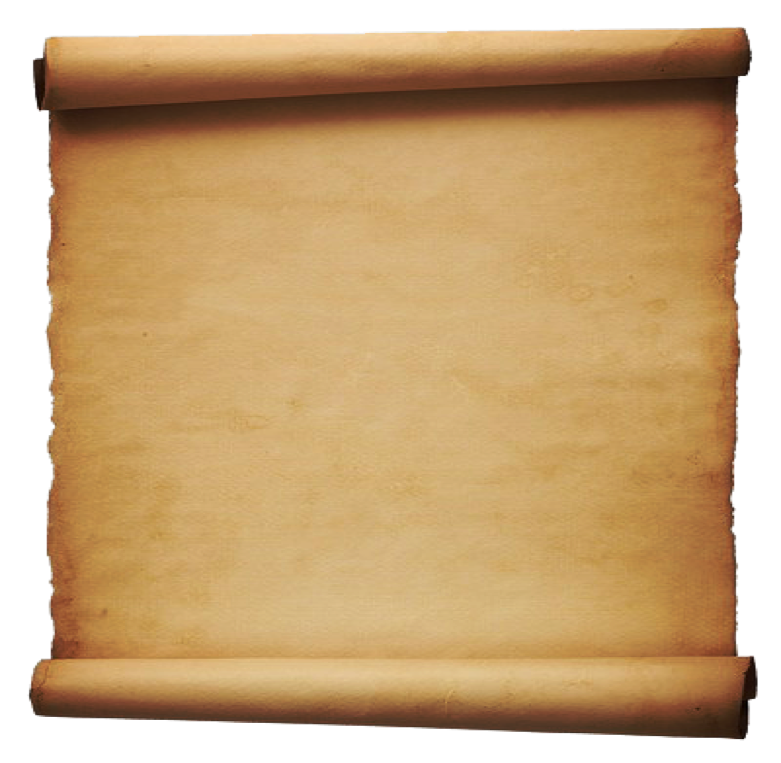 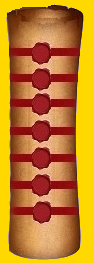 = Livro de Sete Selos
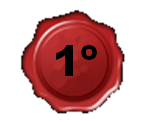 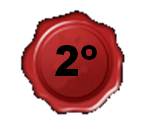 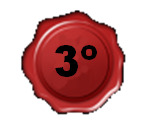 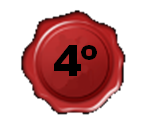 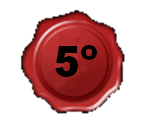 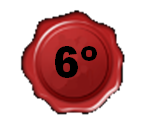 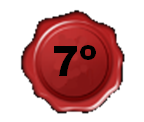 Parêntesis
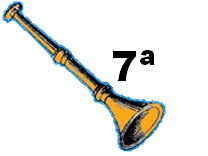 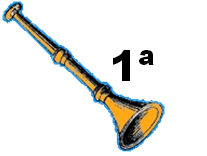 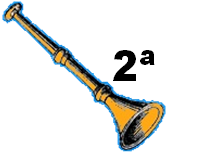 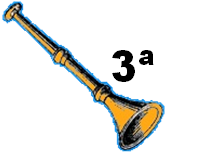 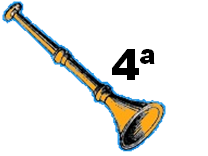 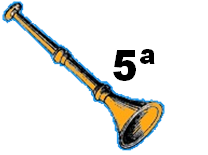 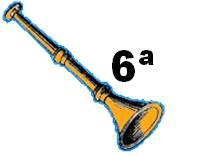 Parê
Parêntesis
Três Ais
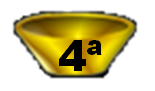 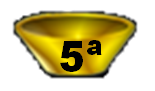 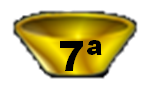 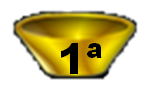 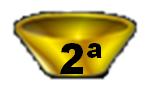 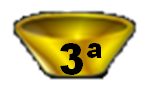 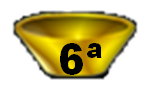 Parêntesis
Apocalipse 6 - 18
O Esboço
B.	A Tribulação Na Terra (6 - 18)
 
		 2.  O Toque das Sete Trombetas ( Apo 8:2 - 11:19)
 
a.  O Anjo Com O Incensário (8:1-6)
b.  A Primeira Trombeta  = 3a Parte das Plantas Afetadas (8:7)
c.  A Segunda Trombeta = 3a Parte do Mar Afetado (8:8-9)
d.  A Terceira Trombeta  = 3a Parte da Água Doce Afetada (8:10-11)
A Quarta Trombeta = 3a Parte do Sol Afetado (8:12)

Segundo Intervalo: Introdução dos Outras Trombetas (8:13)

g.  Quinta Trombeta = Gafanhotos (9:1-12)
h.  A Sexta Trombeta = Cavalos (9:13-21)
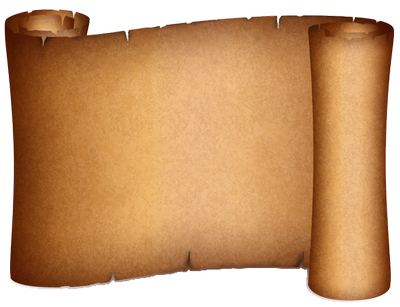 O Anjo Com O Incensário (8:2-6)
2E vi os sete anjos, que estavam diante de Deus, e foram-lhes dadas sete trombetas.  3E veio outro anjo, e pôs-se junto ao altar, tendo um incensário de ouro; e foi-lhe dado muito incenso, para o pôr com as orações de todos os santos sobre o altar de ouro, que está diante do trono. 4E a fumaça do incenso subiu com as orações dos santos desde a mão do anjo até diante de Deus.
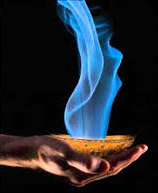 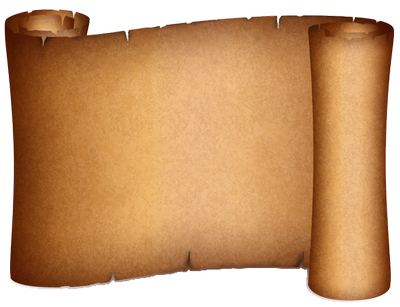 O Anjo Com O Incensário (8:2-6)
5E o anjo tomou o incensário, e o encheu do fogo do altar, e o lançou sobre a terra; e houve depois vozes, e trovões, e relâmpagos e terremotos. 6E os sete anjos, que tinham as sete trombetas, prepararam-se para tocá-las.
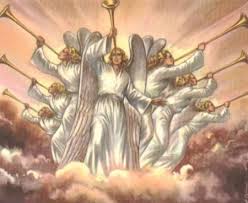 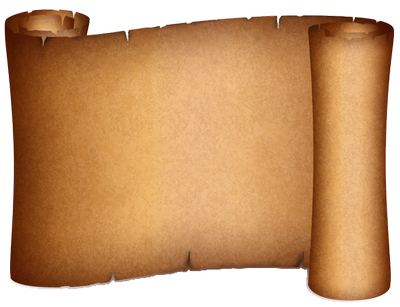 = 3a Parte das Plantas Afetadas (8:7)
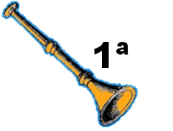 7E o primeiro anjo tocou a sua trombeta, e houve saraiva e fogo misturado com sangue, e foram lançados na terra, que foi queimada na sua terça parte; queimou-se a terça parte das árvores, e toda a erva verde foi queimada.
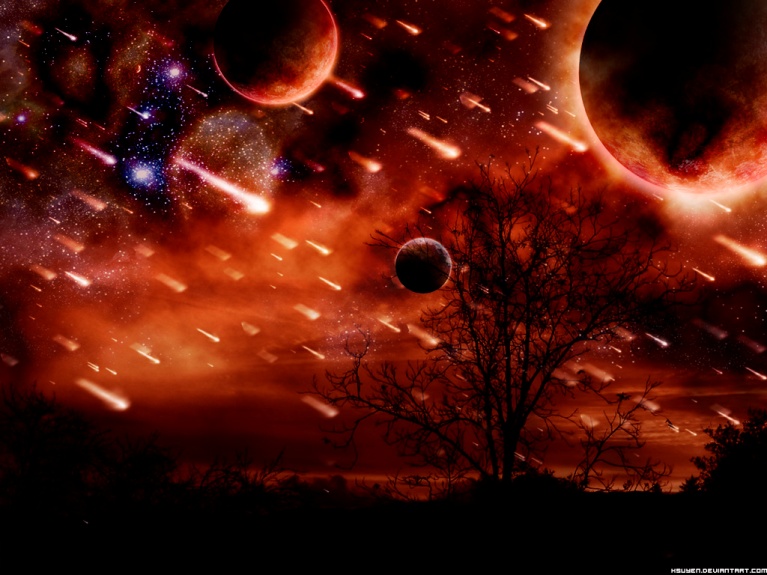 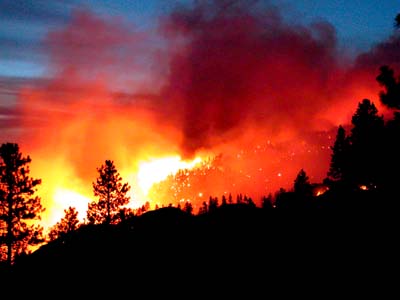 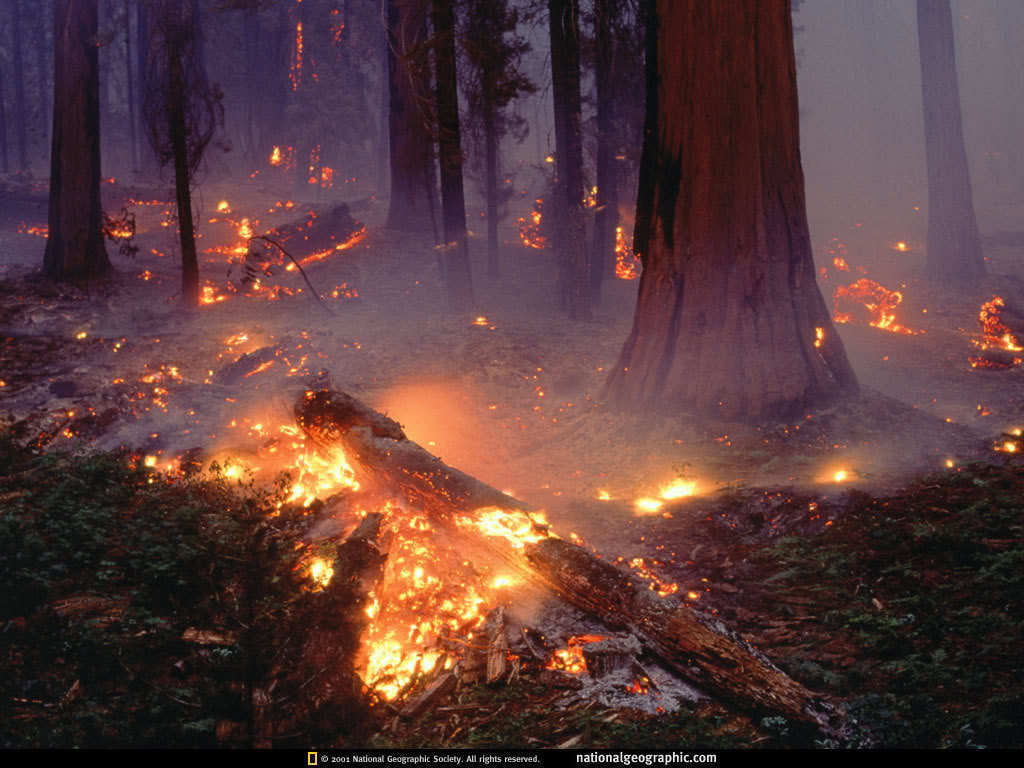 3ª  Parte
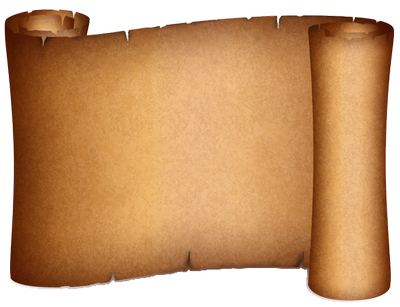 = 3a Parte do Mar Afetado (8:8-9)
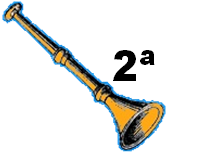 8E o segundo anjo tocou a trombeta; e foi lançada no mar uma coisa como um grande monte ardendo em fogo, e tornou-se em sangue a terça parte do mar. 9E morreu a terça parte das criaturas que tinham vida no mar; e perdeu-se a terça parte das naus.
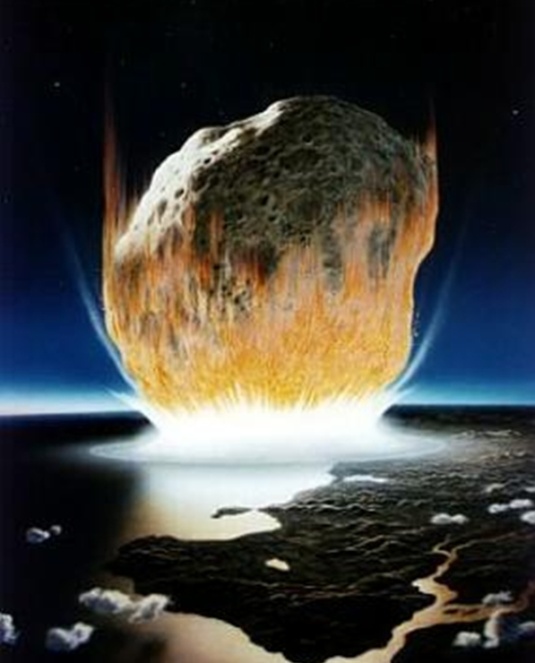 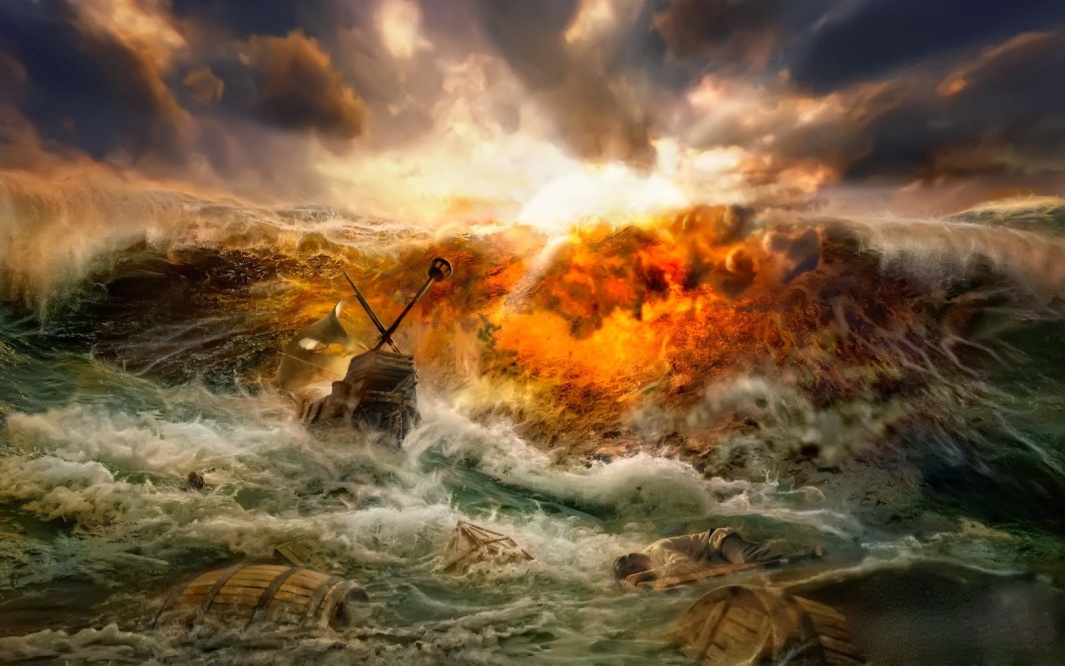 3ª  Parte
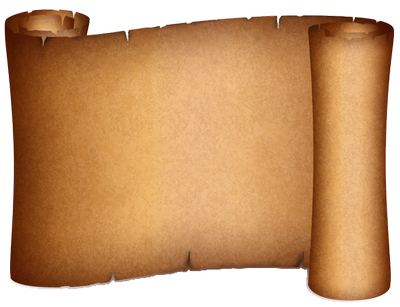 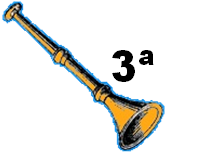 = 3a Parte da Água Doce Afetada (8:10-11)
10E o terceiro anjo tocou a sua trombeta, e caiu do céu uma grande estrela ardendo como uma tocha, e caiu sobre a terça parte dos rios, e sobre as fontes das águas. 11E o nome da estrela era Absinto, e a terça parte das águas tornou-se em absinto, e muitos homens morreram das águas, porque se tornaram amargas.
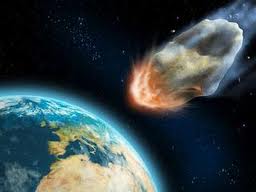 3ª  Parte
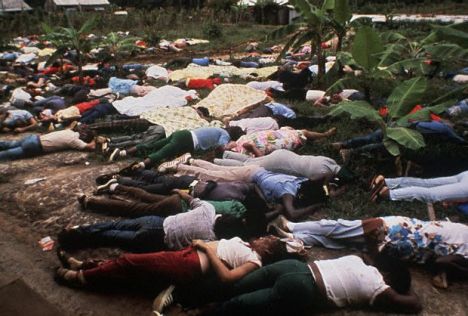 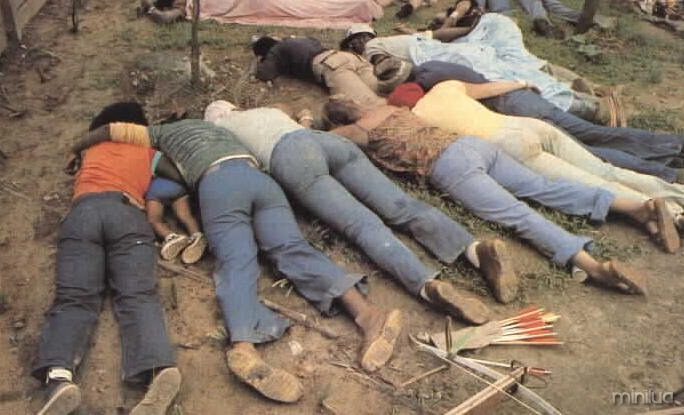 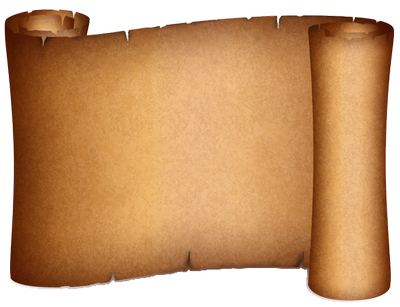 = 3a Parte do Sol Afetado (8:12)
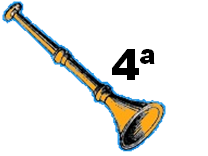 12E o quarto anjo tocou a sua trombeta, e foi ferida a terça parte do sol, e a terça parte da lua, e a terça parte das estrelas; para que a terça parte deles se escurecesse, e a terça parte do dia não brilhasse, e semelhantemente a noite.
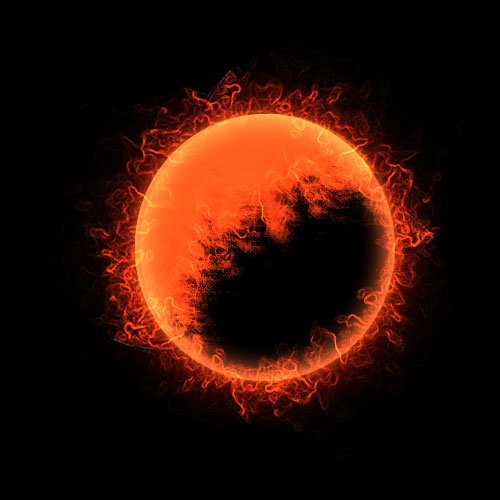 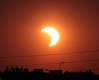 3ª  Parte
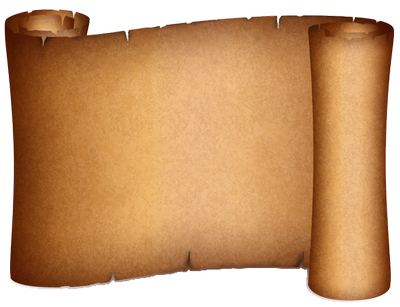 2.  Introdução das Outras Trombetas (8:13)
13E olhei, e ouvi um anjo voar pelo meio do céu, dizendo com grande voz: Ai! ai! ai! dos que habitam sobre a terra! por causa das outras vozes das trombetas dos três anjos que hão de ainda tocar.
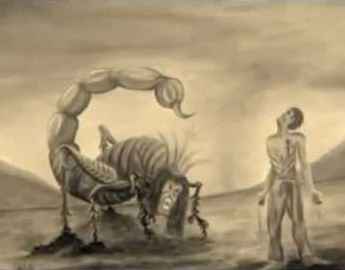 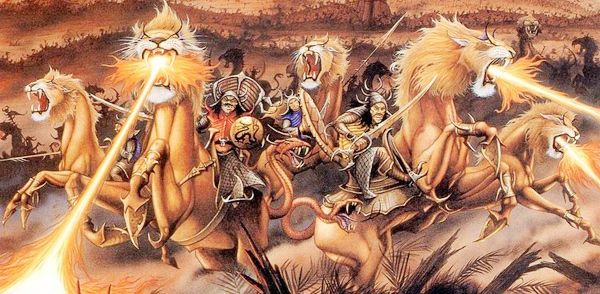 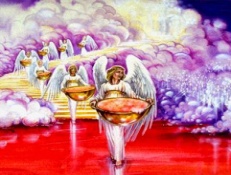 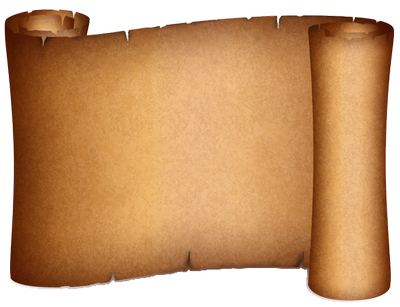 1º  Ai = Gafanhotos (9:1-12)
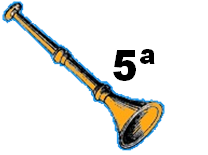 1E o quinto anjo tocou a sua trombeta, e vi uma estrela que do céu caiu na terra; e foi-lhe dada a chave do poço do abismo. 2E abriu o poço do abismo, e subiu fumaça do poço, como a fumaça de uma grande fornalha, e com a fumaça do poço escureceu-se o sol e o ar. 3E da fumaça vieram gafanhotos sobre a terra; e foi-lhes dado poder, como o poder que têm os escorpiões da terra.
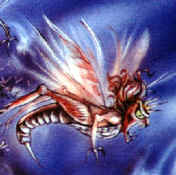 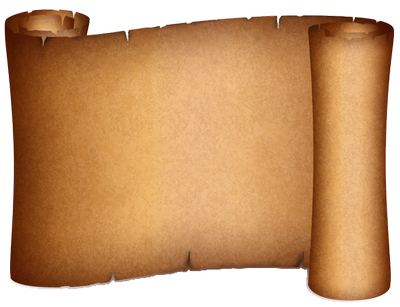 1º  Ai = Gafanhotos (9:1-12)
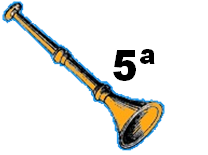 4E foi-lhes dito que não fizessem dano à erva da terra, nem a verdura alguma, nem a árvore alguma, mas somente aos homens que não têm nas suas testas o selo de Deus. 5E foi-lhes permitido, não que os matassem, mas que por cinco meses os atormentassem; e o seu tormento era semelhante ao tormento do escorpião, quando fere o homem. 6E naqueles dias os homens buscarão a morte, e não a acharão; e desejarão morrer, e a morte fugirá deles.
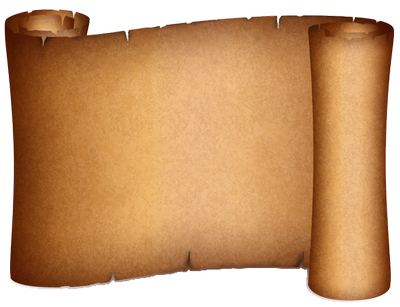 1º  Ai = Gafanhotos (9:1-12)
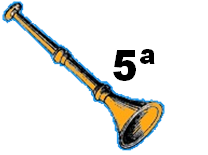 7E o parecer dos gafanhotos era semelhante ao de cavalos aparelhados para a guerra; e sobre as suas cabeças havia umas como coroas semelhantes ao ouro; e os seus rostos eram como rostos de homens. 8E tinham cabelos como cabelos de mulheres, e os seus dentes eram como de leões. 9E tinham couraças como couraças de ferro; e o ruído das suas asas era como o ruído de carros, quando muitos cavalos correm ao combate. 10E tinham caudas semelhantes às dos escorpiões, e aguilhões nas suas caudas; e o seu poder era para danificar os homens por cinco meses.
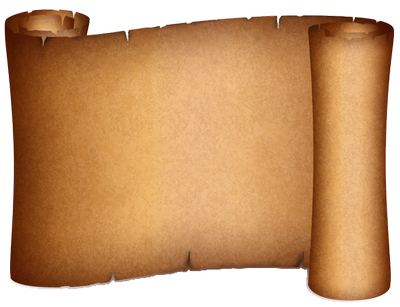 1º  Ai = Gafanhotos (9:1-12)
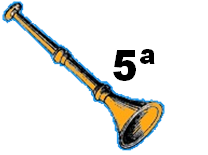 11E tinham sobre si rei, o anjo do abismo; em hebreu era o seu nome Abadom, e em grego Apoliom. 12Passado é já um ai; eis que depois disso vêm ainda dois ais.
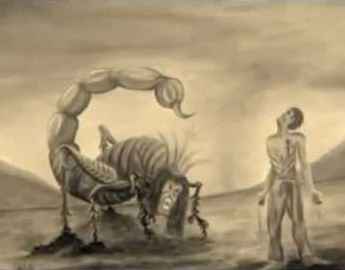 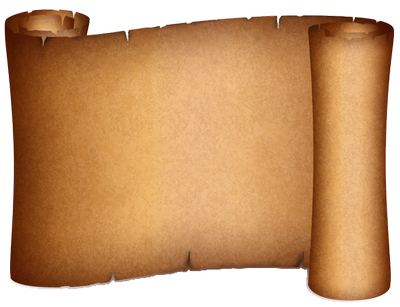 2º Ai = Cavalos (9:13-21)
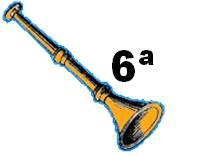 13E tocou o sexto anjo a sua trombeta, e ouvi uma voz que vinha das quatro pontas do altar de ouro, que estava diante de Deus, 14A qual dizia ao sexto anjo, que tinha a trombeta: Solta os quatro anjos, que estão presos junto ao grande rio Eufrates. 15E foram soltos os quatro anjos, que estavam preparados para a hora, e dia, e mês, e ano, a fim de matarem a terça parte dos homens. 16E o número dos exércitos dos cavaleiros era de duzentos milhões; e ouvi o número deles.
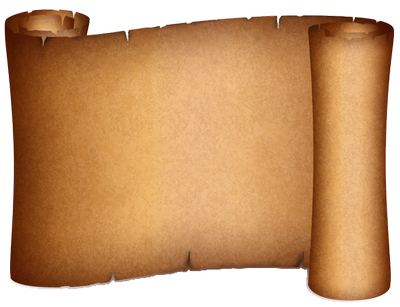 2º Ai = Cavalos (9:13-21)
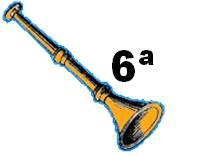 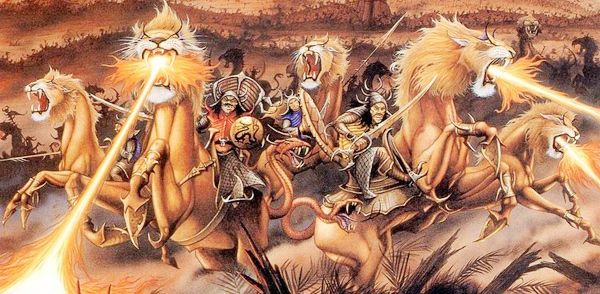 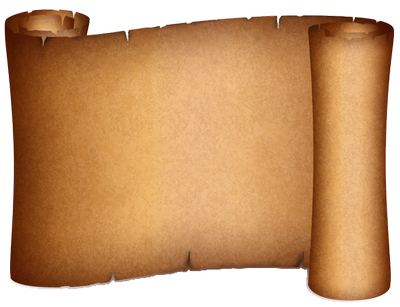 2º Ai = Cavalos (9:13-21)
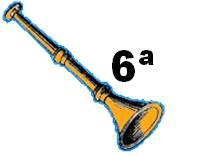 17E assim vi os cavalos nesta visão; e os que sobre eles cavalgavam tinham couraças de fogo, e de jacinto, e de enxofre; e as cabeças dos cavalos eram como cabeças de leões; e de suas bocas saía fogo e fumaça e enxofre. 18Por estes três foi morta a terça parte dos homens, isto é pelo fogo, pela fumaça, e pelo enxofre, que saíam das suas bocas. 19Porque o poder dos cavalos está na sua boca e nas suas caudas. Porquanto as suas caudas são semelhantes a serpentes, e têm cabeças, e com elas danificam.
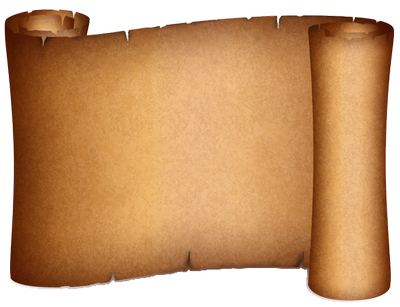 2º Ai = Cavalos (9:13-21)
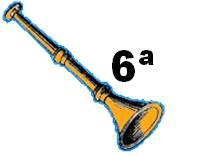 20E os outros homens, que não foram mortos por estas pragas, não se arrependeram das obras de suas mãos, para não adorarem os demônios, e os ídolos de ouro, e de prata, e de bronze, e de pedra, e de madeira, que nem podem ver, nem ouvir, nem andar. 21E não se arrependeram dos seus homicídios, nem das suas feitiçarias, nem da sua fornicação, nem dos seus furtos.
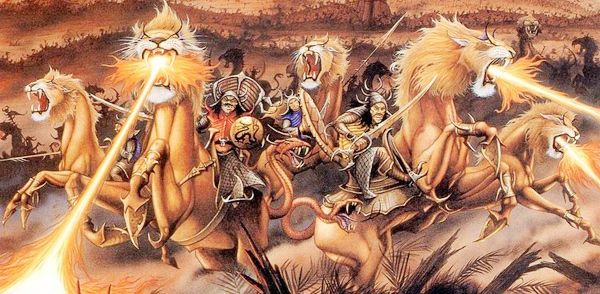 O Esboço
B.	A Tribulação Na Terra (6 - 18)
 
		 2.  O Toque das Sete Trombetas (8:2 - 11:19)
 
i  Terceiro Intervalo: Fortalecimento e Consolo (10:1 - 11:14)
 
1)  O Anjo Forte Com O Livrinho (10:1-7)
2)  João Come O Livrinho (10:8-11)
3)  Data do Fim (11:1-2)
4)  Duração dos Dois Testemunhos (11:3-12)
5)  O Segundo Ai É Passado (11:13-14)
 
j.  A Sétima Trombeta (11:15-19)
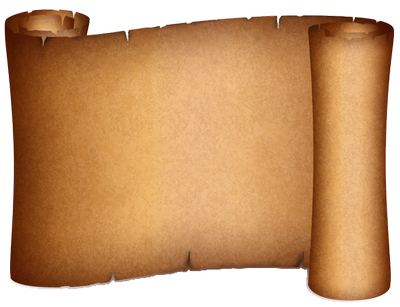 Fortalecimento e Consolo (10:1 - 11:14)
a.  O Anjo Forte Com O Livrinho (10:1-7)
1E VI outro anjo forte, que descia do céu, vestido de uma nuvem; e por cima da sua cabeça estava o arco celeste, e o seu rosto era como o sol, e os seus pés como colunas de fogo; 2E tinha na sua mão um livrinho aberto. E pôs o seu pé direito sobre o mar, e o esquerdo sobre a terra; 3E clamou com grande voz, como quando ruge um leão; e, havendo clamado, os sete trovões emitiram as suas vozes.  

O anjo mostra que está pronto para executar o conteúdo do livrinho. Não sabemos o exato conteúdo, mas dever  haver com a finalização da Tribulação.
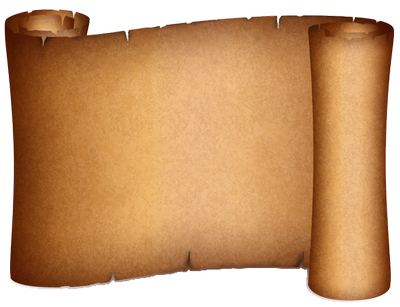 Fortalecimento e Consolo (10:1 - 11:14)
a.  O Anjo Forte Com O Livrinho (10:1-7)
4E, quando os sete trovões acabaram de emitir as suas vozes, eu ia escrever; mas ouvi uma voz do céu, que me dizia: Sela o que os sete trovões emitiram, e não o escrevas. 5E o anjo que vi estar sobre o mar e sobre a terra levantou a sua mão ao céu, 6E jurou por aquele que vive para todo o sempre, o qual criou o céu e o que nele há, e a terra e o que nela há, e o mar e o que nele há, que não háveria mais demora;

Nada vai impedir o fim da Tribulação e a chegado do Milênio.
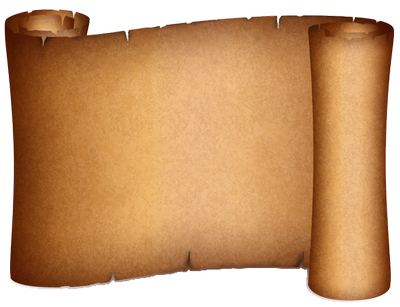 Fortalecimento e Consolo (10:1 - 11:14)
a.  O Anjo Forte Com O Livrinho (10:1-7)
7Mas nos dias da voz do sétimo anjo, quando tocar a sua trombeta, se cumprirá o segredo de Deus, como anunciou aos profetas, seus servos.

O segredo era o tempo, o quando que as promessas de Deus para com Israel serão compridos.
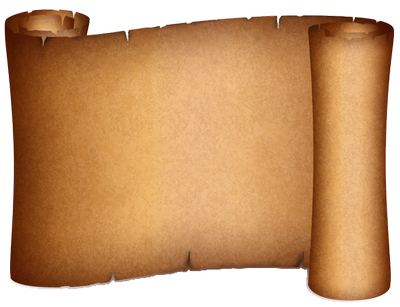 Fortalecimento e Consolo (10:1 - 11:14)
b.  João Come O Livrinho (10:8-11)
8E a voz que eu do céu tinha ouvido tornou a falar comigo, e disse: Vai, e toma o livrinho aberto da mão do anjo que está em pé sobre o mar e sobre a terra. 9E fui ao anjo, dizendo-lhe: Dá-me o livrinho. E ele disse-me: Toma-o, e come-o, e ele fará amargo o teu ventre, mas na tua boca será doce como mel.

Será doce para o salvo, mas amargo para o descrente. Seremos felizes porque a justiça será feita, mas a condenação de outros resultará em tristeza.
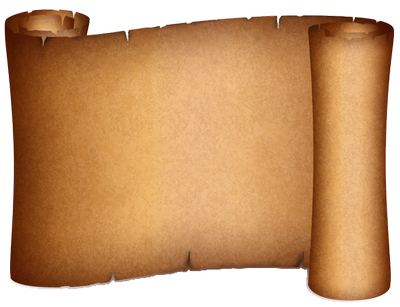 Fortalecimento e Consolo (10:1 - 11:14)
b.  João Come O Livrinho (10:8-11)
10E tomei o livrinho da mão do anjo, e comi-o; e na minha boca era doce como mel; e, havendo-o comido, o meu ventre ficou amargo. 11E ele disse-me: Importa que profetizes outra vez a muitos povos, e nações, e línguas e reis. 

O ministério de João não acabou ainda, pois através do livro de Apocalipse sua voz será ouvido no mundo inteiro.
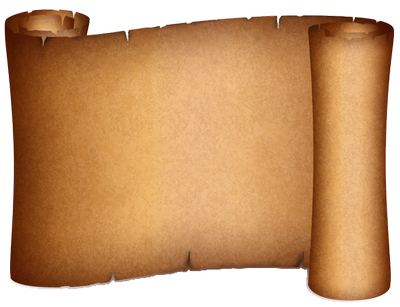 Fortalecimento e Consolo (10:1 - 11:14)
c.  Data do Fim (11:1-2)
1E foi-me dada uma cana semelhante a uma vara; e chegou o anjo, e disse: Levanta-te, e mede o templo de Deus, e o altar, e os que nele adoram. 2E deixa o átrio que está fora do templo, e não o meças; porque foi dado às nações, e pisarão a cidade santa por quarenta e dois meses.  

O ato de medir simboliza um ato de juízo.  O juízo, agora, começa pela casa de Deus (I Ped. 4:17).  O templo e a cidade de Jerusalém será julgado pelos últimos 3 1/2 anos.
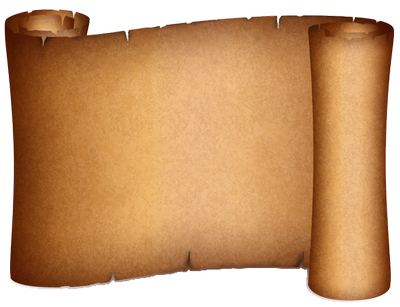 Fortalecimento e Consolo (10:1 - 11:14)
d.  Duração dos Dois Testemunhos (11:3-12)
3E darei poder às minhas duas testemunhas, e profetizarão por mil duzentos e sessenta dias, vestidas de saco. 4Estas são as duas oliveiras e os dois castiçais que estão diante do Deus da terra. 

Creio que são Elias e Moisés:
A Bíblia diz que um será Elias (Malaquias 3:1 e 4:4-5, Mt. 11:14, Luc. 1:17, João 1:19-21, Tiago 5:7-20).  
Os milagres de Moisés e Elias correspondem com o que as duas testemunhas fazem.
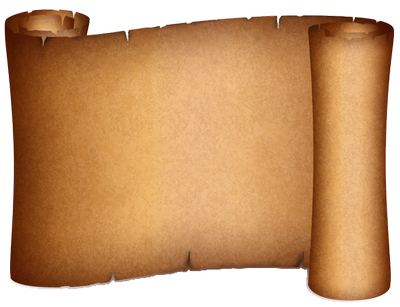 Fortalecimento e Consolo (10:1 - 11:14)
d.  Duração dos Dois Testemunhos (11:3-12)
3E darei poder às minhas duas testemunhas, e profetizarão por mil duzentos e sessenta dias, vestidas de saco. 4Estas são as duas oliveiras e os dois castiçais que estão diante do Deus da terra. 

Creio que são Elias e Moisés:
No Monte da Transfiguração Moisés e Elias aparecerem juntos com Jesus Cristo (Mat. 17:1-6, Mar. 9:2-8). 
Também os dois são judeus e seu ministério é principalmente para os judeus.
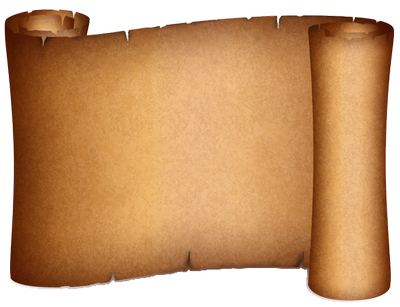 Fortalecimento e Consolo (10:1 - 11:14)
d.  Duração dos Dois Testemunhos (11:3-12)
3E darei poder às minhas duas testemunhas, e profetizarão por mil duzentos e sessenta dias, vestidas de saco. 4Estas são as duas oliveiras e os dois castiçais que estão diante do Deus da terra. 

Creio que são Elias e Moisés:
Alguns acham que será Elias e Enoque porque os dois não morrerem. Mas pessoas, como Lazaro, que morreram, foram ressuscitadas para morrer de novo. Será que o disputa sobre o corpo de Moisés (Judas 1:9) tem algo haver aqui?
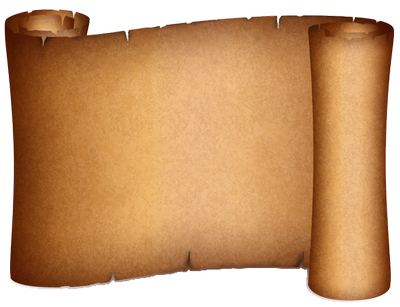 Fortalecimento e Consolo (10:1 - 11:14)
d.  Duração dos Dois Testemunhos (11:3-12)
3E darei poder às minhas duas testemunhas, e profetizarão por mil duzentos e sessenta dias, vestidas de saco. 4Estas são as duas oliveiras e os dois castiçais que estão diante do Deus da terra. 

Fala sobre os trechos em Zacarias 4:1-11.
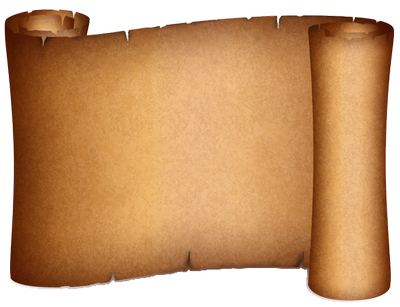 Fortalecimento e Consolo (10:1 - 11:14)
d.  Duração dos Dois Testemunhos (11:3-12)
5E, se alguém lhes quiser fazer mal, fogo sairá da sua boca, e devorará os seus inimigos; e, se alguém lhes quiser fazer mal, importa que assim seja morto. 6Estes têm poder para fechar o céu, para que não chova, nos dias da sua profecia; e têm poder sobre as águas para convertê-las em sangue, e para ferir a terra com toda a sorte de pragas, todas quantas vezes quiserem.
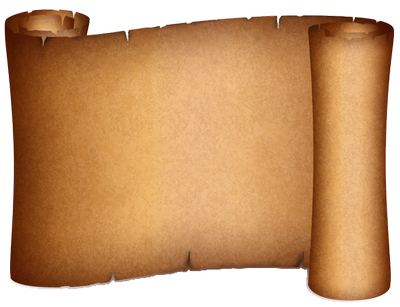 Fortalecimento e Consolo (10:1 - 11:14)
d.  Duração dos Dois Testemunhos (11:3-12)
7E, quando acabarem o seu testemunho, a besta que sobe do abismo lhes fará guerra, e os vencerá, e os matará. 8E jazerão os seus corpos mortos na praça da grande cidade que espiritualmente se chama Sodoma e Egito, onde o nosso Senhor também foi crucificado. 9E homens de vários povos, e tribos, e línguas, e nações verão seus corpos mortos por três dias e meio, e não permitirão que os seus corpos mortos sejam postos em sepulcros.
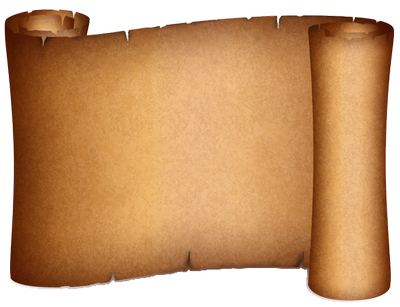 Fortalecimento e Consolo (10:1 - 11:14)
d.  Duração dos Dois Testemunhos (11:3-12)
10E os que habitam na terra se regozijarão sobre eles, e se alegrarão, e mandarão presentes uns aos outros; porquanto estes dois profetas tinham atormentado os que habitam sobre a terra. 11E depois daqueles três dias e meio o espírito de vida, vindo de Deus, entrou neles; e puseram-se sobre seus pés, e caiu grande temor sobre os que os viram. 12E ouviram uma grande voz do céu, que lhes dizia: Subi para aqui. E subiram ao céu em uma nuvem; e os seus inimigos os viram.
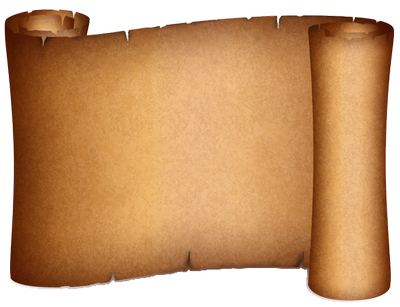 Fortalecimento e Consolo (10:1 - 11:14)
e.  O Segundo Ai É Passado (11:13-14)
13E naquela mesma hora houve um grande terremoto, e caiu a décima parte da cidade, e no terremoto foram mortos sete mil homens; e os demais ficaram muito atemorizados, e deram glória ao Deus do céu. 14É passado o segundo ai; eis que o terceiro ai cedo virá.
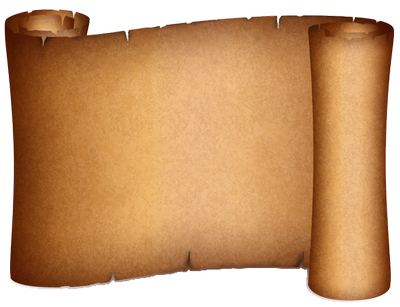 A Sétima Trombeta (11:15-19)
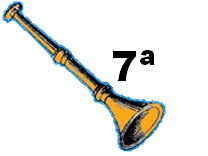 15E o sétimo anjo tocou a sua trombeta, e houve no céu grandes vozes, que diziam: Os reinos do mundo vieram a ser de nosso Senhor e do seu Cristo, e ele reinará para todo o sempre. 16E os vinte e quatro anciãos, que estão assentados em seus tronos diante de Deus, prostraram-se sobre seus rostos e adoraram a Deus, 17Dizendo: Graças te damos, Senhor Deus Todo-Poderoso, que és, e que eras, e que hás de vir, que tomaste o teu grande poder, e reinaste.
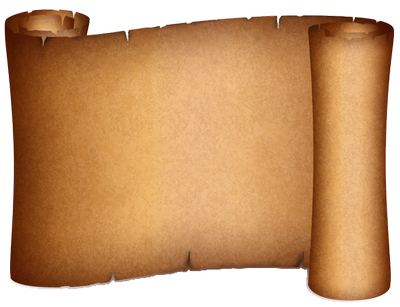 A Sétima Trombeta (11:15-19)
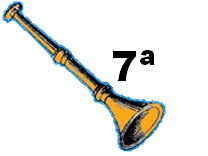 18E iraram-se as nações, e veio a tua ira, e o tempo dos mortos, para que sejam julgados, e o tempo de dares o galardão aos profetas, teus servos, e aos santos, e aos que temem o teu nome, a pequenos e a grandes, e o tempo de destruíres os que destroem a terra. 19E abriu-se no céu o templo de Deus, e a arca da sua aliança foi vista no seu templo; e houve relâmpagos, e vozes, e trovões, e terremotos e grande saraiva.
Sete Trombetas
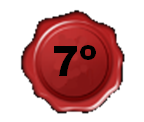 Ai,Ai,Ai
Dois Testemunhos
Sete Taças
Gafanhotos
Plantas
Mar
Águas
Luz
Cavalos
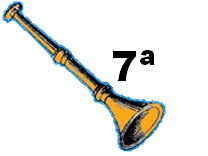 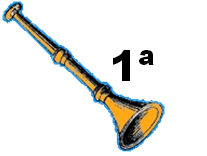 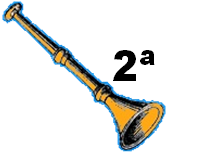 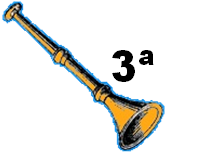 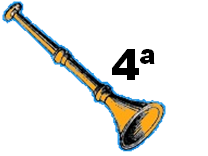 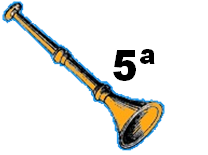 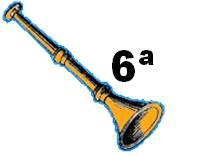 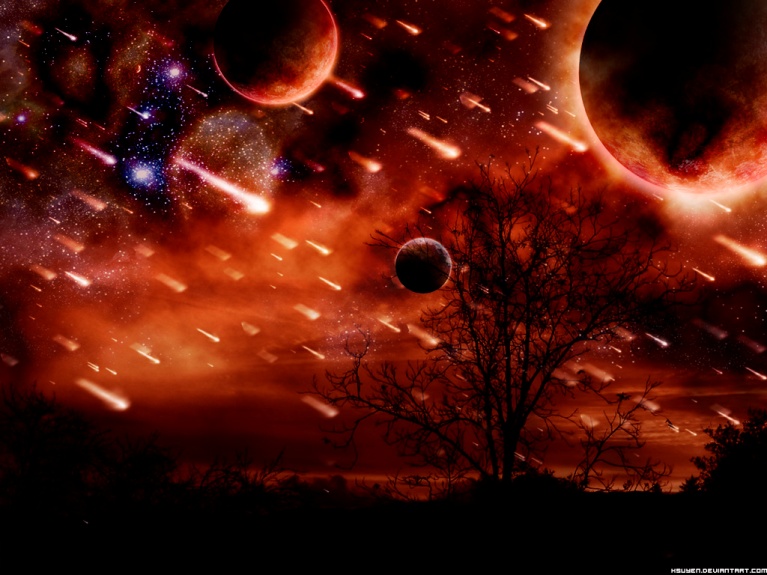 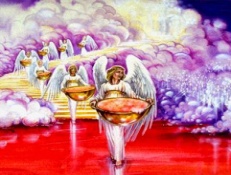 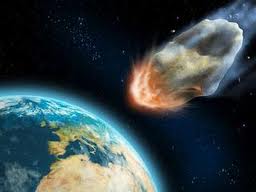 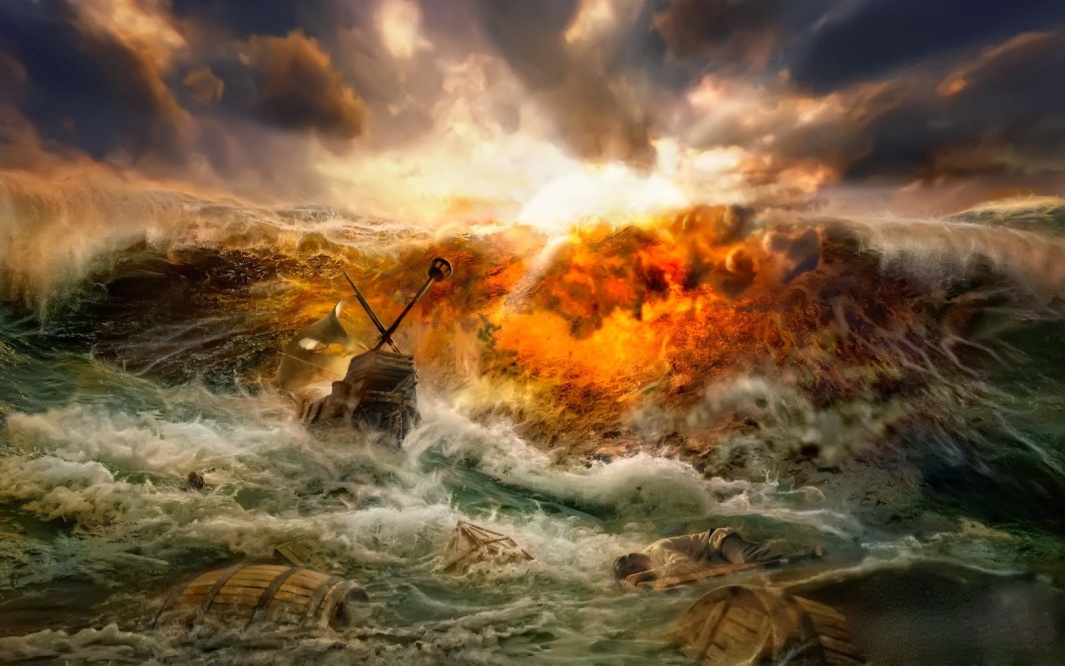 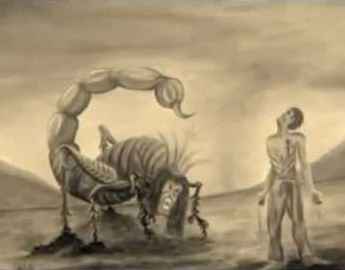 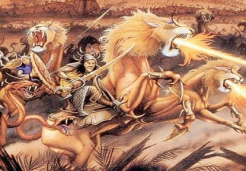 Ai
Parê
Parêntesis
Ai
Ai
3ª  Parte
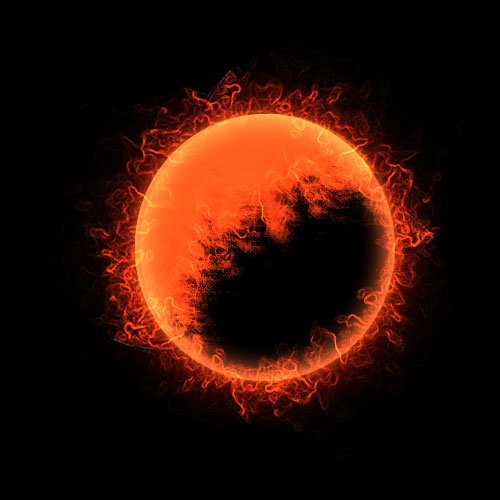 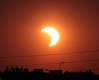 Cap. 8:13
Cap. 10:1 -11:14
Cap. 11:15-19
Cap. 8:1-12
Cap. 9
Apocalipse 8:1 – 11:19
Sete Trombetas
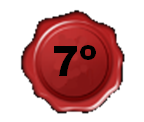 Capítulo 8-11
Ai,Ai,Ai
Dois Testemunhos
Sete Taças
Gafanhotos
Plantas
Mar
Águas
Luz
Cavalos
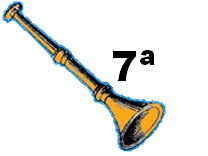 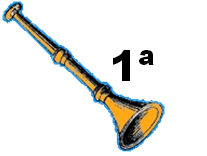 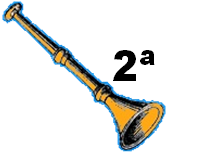 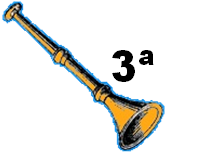 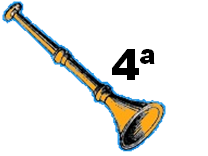 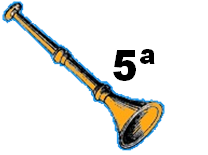 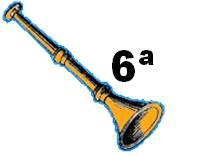 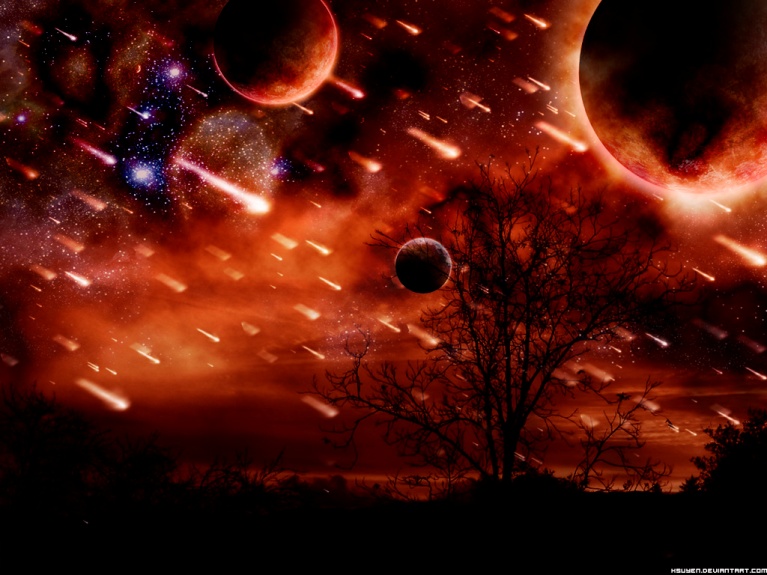 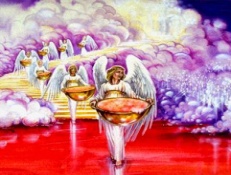 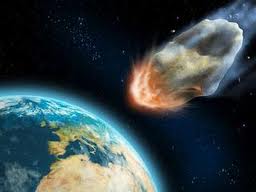 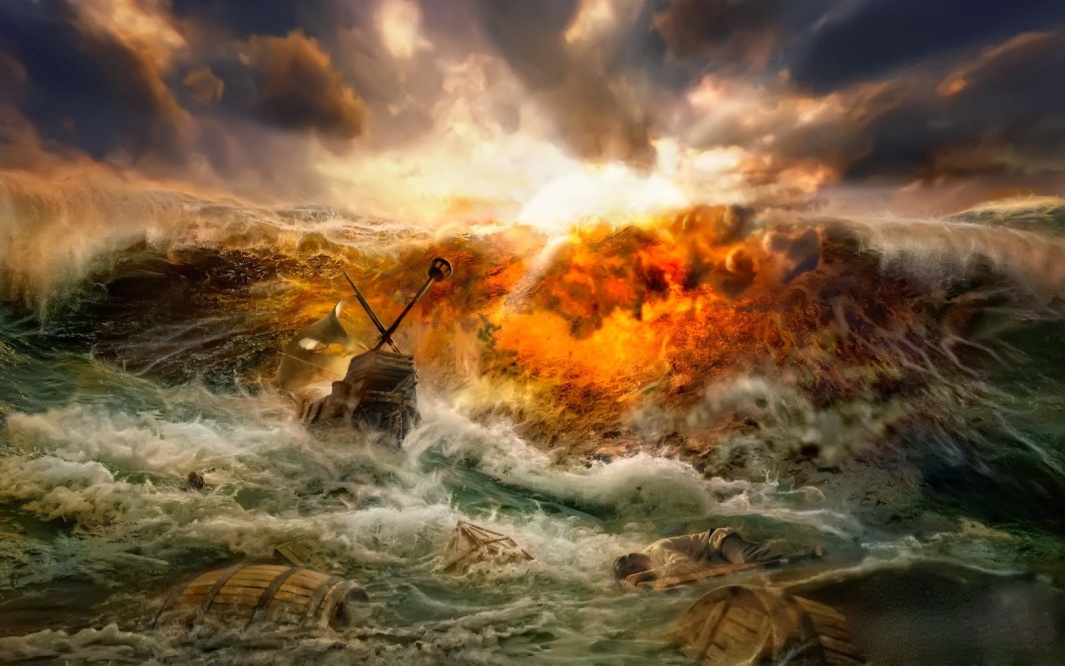 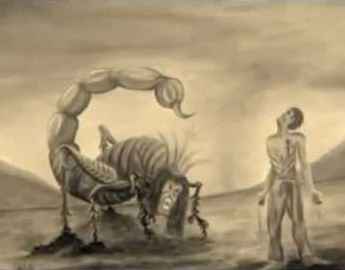 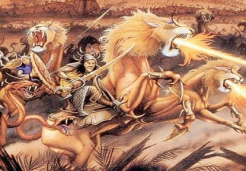 Ai
Parê
Parêntesis
Ai
Ai
3ª  Parte
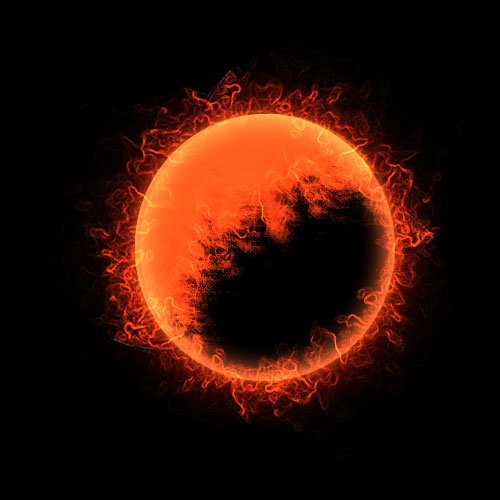 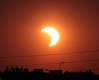 Cap. 8:13
Cap. 10:1 -11:14
Cap. 11:15-19
Cap. 8:1-12
Cap. 9
Apocalipse 8:1 – 11:19
Quarto Intervalo
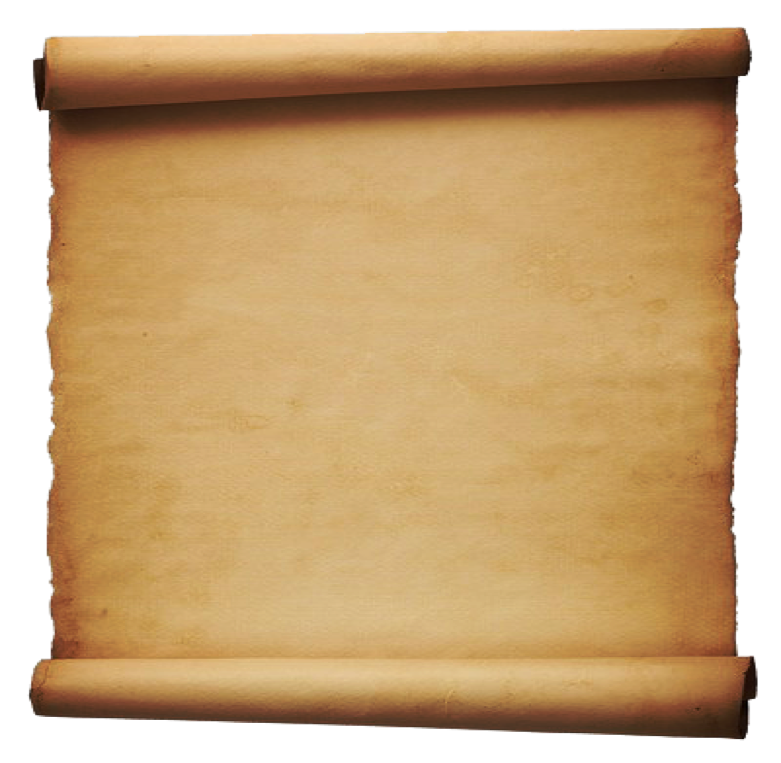 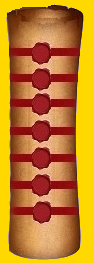 = Livro de Sete Selos
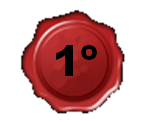 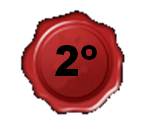 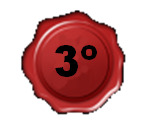 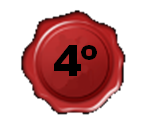 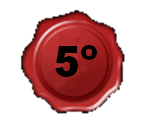 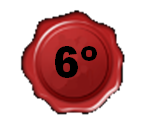 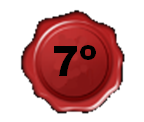 Parêntesis
Quarto Intervalo: 
Os Sete Personagens
Cap. 12-13, 14, 
15:1-16:1
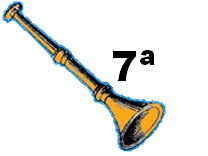 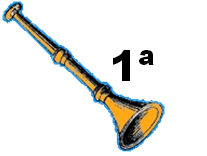 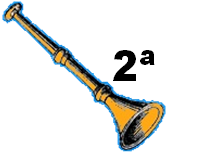 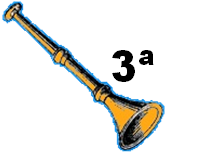 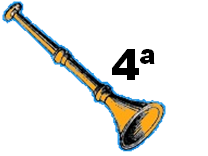 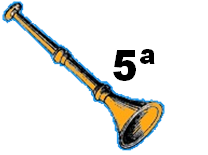 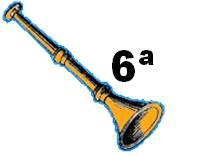 Parê
Parêntesis
Três Ais
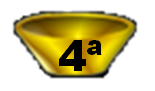 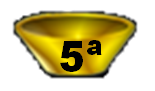 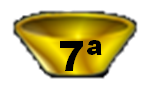 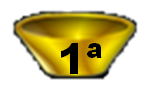 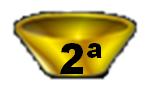 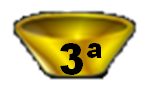 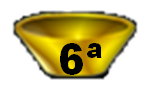 Parêntesis
Apocalipse 6 - 18